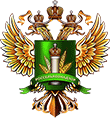 Наиболее типичные нарушения при оформлении ветеринарно-сопроводительных документов в ФГИС Меркурий на подконтрольные товары
1
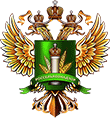 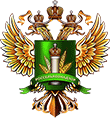 Недостоверные сведения, нарушающие прослеживаемость подконтрольных товаров при их производстве, перемещении и переходе прав собственности на них
Наличие прослеживаемости - одно из основных требований при сертификации подконтрольных товаров 
При производстве нарушение прослеживаемости возникает при нелогичном объеме производства, отсутствии сырья, при подмене вида сырья одного на другое
При перемещении нарушение прослеживаемости возникает в случае, если реальное место осуществления деятельности (площадка отправителя, площадка получателя) не соответствует данным в оформленном транспортном ВСД.
При переходе прав собственности нарушение прослеживаемости возникает в случае нелогичного гашения транспортного ВСД на площадке получателя. Это может быть преждевременное гашение и позднее гашение (перемещение в невозможный по длительности временной интервал)
Возможные меры, применяемые при выявлении нарушения
Блокировка аккаунтов уполномоченных лиц, аннулирование аккаунтов уполномоченных лиц при выявлении умышленности действий, административные дела (штрафы) в отношении хозяйствующих субъектов и их должностных лиц, внеплановые проверки с согласования прокуратуры
3
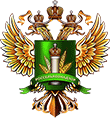 Указание недостоверных сведений о сроках годности;Сертификация подконтрольных товаров, предназначенных в пищу людям, с истекшим сроком годности
Производитель при сертификации подконтрольного товара должен указывать достоверные сведения о сроке его годности 
Недостоверные сведения о сроках годности выявляются и в других звеньях распространения подкотрольного товара - в оформленных инвентаризациях
Оформление ВСД на продукцию с истекшим сроком годности в пищу людям
Гашение ВСД на продукцию с истекшим сроком годности
Оформление возвратных транспортных ВСД на продукцию с истекшим сроком годности
Оформление производственных операций с сырьем, сроки годности которого истекли
Возможные меры, применяемые при выявлении нарушения
Блокировка аккаунтов уполномоченных лиц, аннулирование аккаунтов уполномоченных лиц при выявлении умышленности действий, административные дела (штрафы) в отношении хозяйствующих субъектов и их должностных лиц, внеплановые проверки с согласования прокуратуры
4
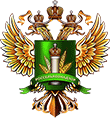 Указание в ВСД на транспортную партию подконтрольного товара недостоверных сведений о номере ВСД на производственную партию подконтрольного товара
«Ручной»  ввод данных о производственной партии, не соответствующий действительности, нарушает прослеживаемость происхождения подконтрольного товара
Возможные меры, применяемые при выявлении нарушения
Блокировка аккаунтов уполномоченных лиц, аннулирование аккаунтов уполномоченных лиц при выявлении умышленности действий, административные дела (штрафы) в отношении хозяйствующих субъектов и их должностных лиц, внеплановые проверки с согласования прокуратуры
5
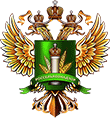 Указание на транспортную партию подконтрольного товара недостоверных сведений о транспортном средстве/месте отправления/месте назначения; а также об условиях транспортировки, не соответствующих требованиям, установленным техническими регламентами Таможенного союза (Евразийского экономического союза)
Недостоверные сведения о транспортном средстве/месте отправления/месте назначения нарушают прослеживаемость перемещения подконтрольного товара
Нарушения условий транспортировки приводит к тому, что подконтрольный товар становится небезопасным для его дальнейшего использования
Возможные меры, применяемые при выявлении нарушения
Блокировка аккаунтов уполномоченных лиц, аннулирование аккаунтов уполномоченных лиц при выявлении умышленности действий
6
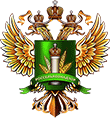 Указание недостоверных сведений о выполнении условий и ограничений в связи со статусом региона происхождения/отгрузки подконтрольных товаров (установленных Россельхознадзором)
Нарушение требований регионализации может быть фактором по распространению болезней животных, которые, в том числе могут быть опасны и для здоровья и жизни людей
Возможные меры, применяемые при выявлении нарушения
Блокировка аккаунтов уполномоченных лиц, административные дела (штрафы) в отношении хозяйствующих субъектов и их должностных лиц, внеплановые проверки с согласования прокуратуры
7
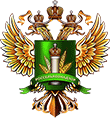 Сертификация подконтрольного товара, если в отношении него или сырья, из которого он произведен, не проведены процедуры подтверждения безопасности (установленные законодательством РФ и если проведение их предусмотрено законодательством РФ)Недостоверная информации о ветеринарно-санитарном состоянии подконтрольных товаров
Нарушаются одни из основных требований по недопустимости распространения болезней животных, которые, в том числе могут быть опасны и для здоровья и жизни людей
Возможные меры, применяемые при выявлении нарушения
Блокировка аккаунтов уполномоченных лиц, административные дела (штрафы) в отношении хозяйствующих субъектов и их должностных лиц
8
Длительность блокировок уполномоченных лиц в зависимости от типа нарушений
Критические нарушения (приведены в этой презентации)
Диапазон блокировок по длительности:
За каждое нарушение – 10 дней, но не более 180 дней. 

Некритические нарушения 
Диапазон блокировок по длительности:
За каждое нарушение – 1 день
Анализ оформений ВСД за период – до 1 года

Аннулирование аккаунтов уполномоченных лиц
За введение заведомо недостоверных сведений  при оформлении ВСД
9